TỰ NHIÊN XÃ HỘI 1

ÔN TẬP CHỦ ĐỀ TRƯỜNG HỌC
( Tiết 3)
[Speaker Notes: Chào mừng các em học sinh đến với tiết học TNXH lớp 1. bài học ôn tập chủ đề trường học]
KHỞI ĐỘNG
HOẠT ĐỘNG VẬN DỤNG
[Speaker Notes: Chúng ta cùng bắt đầu với hoạt động vận dụng nhé]
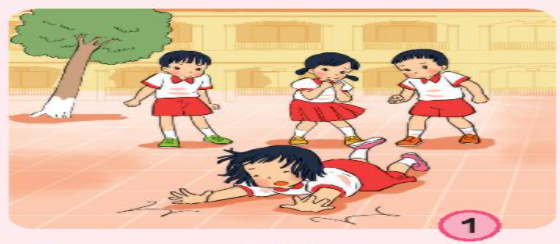 [Speaker Notes: Nhìn vào hình một bạn HS bị ngã trong khi các bạn HS đứng nhìn vẻ sợ hãi. Nếu là con, con có hành động gì?]
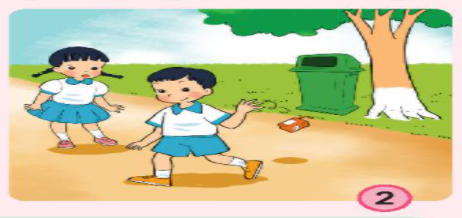 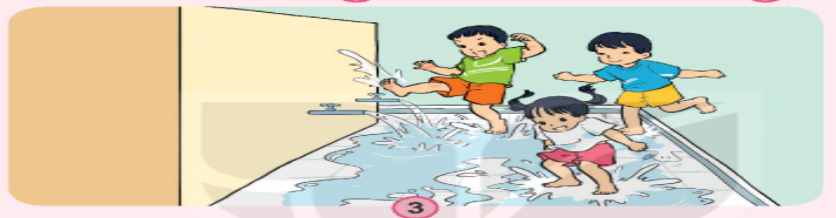 Góc sáng tạo
LÀM SẢN PHẨM HỌC TẬP
Vẽ tranh về những điều em thích nhất ở trường hoặc làm hộp đựng bút bằng lõi giấy vệ sinh.

Trình bày bức tranh em đã vẽ hoặc các sản phẩm em đã trang trí tại nhà.
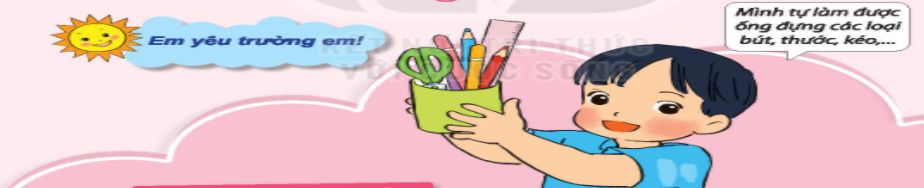 HƯỚNG DẪN LÀM HỘP ĐỰNG BÚT ĐƠN GIẢN